Table 6. Sources retrieved in the Lockman Hole East field above the 3.00σ significance level using the source ...
Mon Not R Astron Soc, Volume 331, Issue 4, April 2002, Pages 817–838, https://doi.org/10.1046/j.1365-8711.2002.05193.x
The content of this slide may be subject to copyright: please see the slide notes for details.
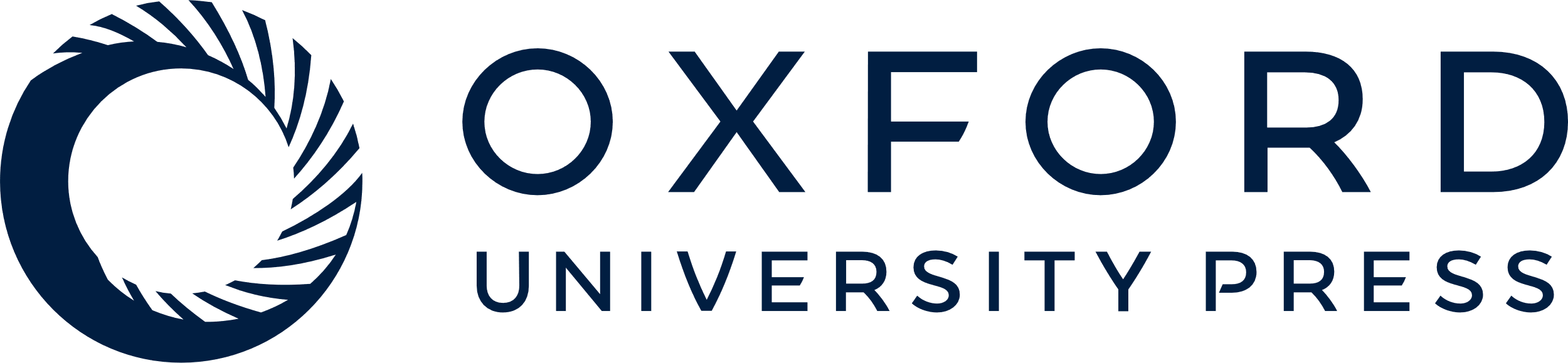 [Speaker Notes: Table 6. Sources retrieved in the Lockman Hole East field above the 3.00σ significance level using the source extraction algorithm outlined in Section 4.We used a peak-normalized calibrator beam-map as a source template, and constructed a basic model by centring a beam-map at the positions of all peaks >3 mJy as found in the 14.5-arcsec FWHM Gaussian convolved maps. The heights of each of the positioned beam maps were allowed to vary simultaneously such that the final model satisfied a minimized χ2 fit. We suggest that follow-up observations are confined to those detections >3.50σ given the serious problem of contamination by spurious sources at the 3.00σ level. Calibration errors of 9 per cent and 20 per cent at 850μm and 450μm, respectively, are included in the error on the flux densities.


Unless provided in the caption above, the following copyright applies to the content of this slide: © 2002 RAS]